Tenant Cashback
Seminar

1 December 2011
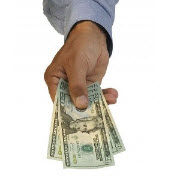 Darrin Gamble
Head of Neighbourhood
Who are Bromford?
Bromford is a leading multi-regional provider and developer of affordable housing throughout most of central England.

We’ve been around for more than 40 years, own 26,000 homes and employ over 1,100 people. 

We also offer associated market-leading care and support services.

Aim to become one of the UK’s top three providers of high quality, affordable homes, supporting thriving communities by 2016.
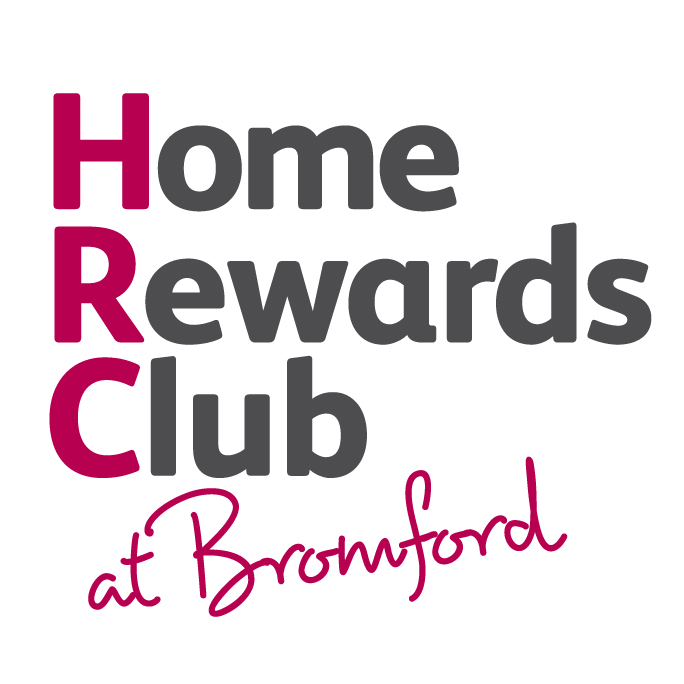 Why get involved?
We like to innovate

Ability to influence tenancy     standard

Learning 
Know the opportunities
Know the risks

Ethos
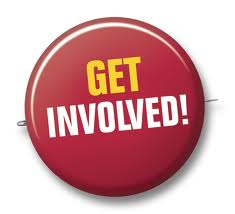 Something for Something
Increasing self reliance 

Reducing dependency

Training & employment

Customer Deal

Tenant Cashback
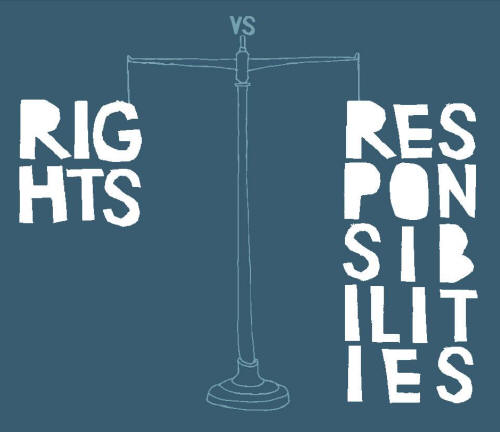 Home Rewards Club Pilot
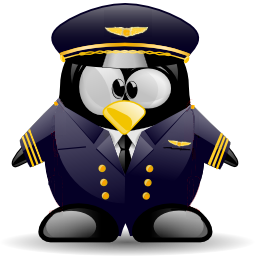 Cashback for

Repairs

Housing Management
Home Rewards ClubRepairs
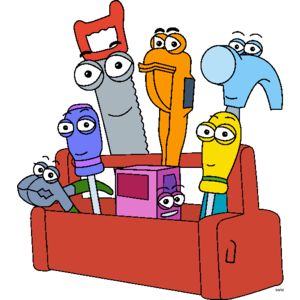 Clear split of responsibilities 

Customer
Bromford

Excluded repairs

Repairs Diary

Annual Property Service (APS)

DVD

£150 / £150
Home Rewards ClubHousing Management
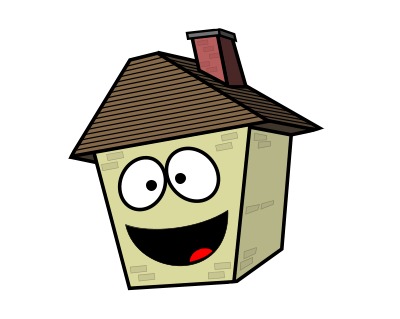 Clear split of responsibilities

Customer
Bromford


£200 after 12 mths
Home Reward Club Pilot Areas
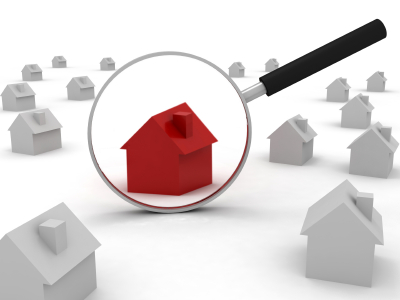 Sandwell and Dudley
Inner city and flats

Lichfield
Large stock concentration

Central Cotswolds
Semi rural

2500 customers
Market Testing
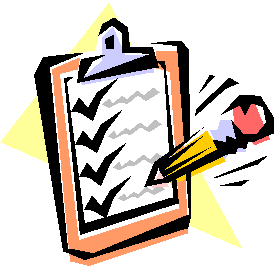 Sandwell and Dudley

10% response
8% interested 
	(approx. 40 households)

Feedback
What customers liked
What customer didn’t like
Home Rewards ClubWho can join?
Minimal exclusions
Damage to property
Possession

Find out where the risks are
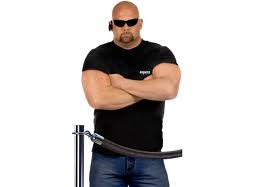 Cost/Resources
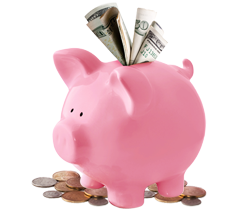 Full Time Project Manager

£500 x ?

Additional APS

Colleague time

Savings - are they real?
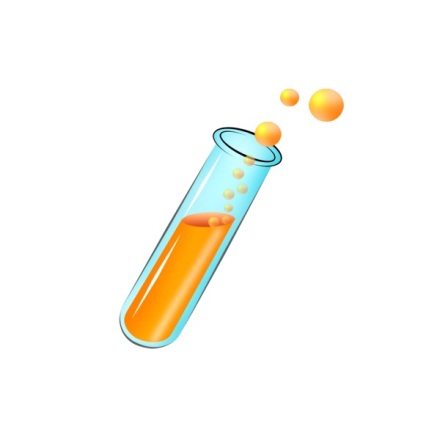 What do we want to test?
Reduction in repair costs
Reduction in housing management activity
Insurance/compensation risks
Quality
What are the costs of administration
Change in customer behaviour
Who does it work for? Who doesn’t it work for?
Potential to extend
Experience to Date
Colleagues
Customers
Hurdles
Insurers
Health & Safety
Asbestos
Financial Link
Agreement
Marketing – How do we get through
Welfare Benefits
Bureaucracy
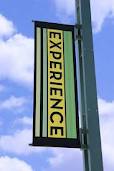 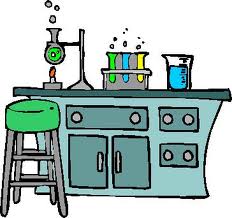 Analysis
Repair costs/numbers
Use of the contact centre
Any access issues
Training & employment

Repairs activity – customer / Bromford
Housing management activity – customer / Bromford
Last 12 mths
After HRC
What next?
Share learning




                    Roll out


				
                                    
				   Phase 2
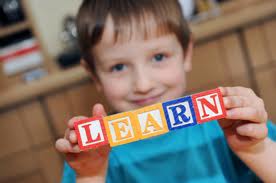 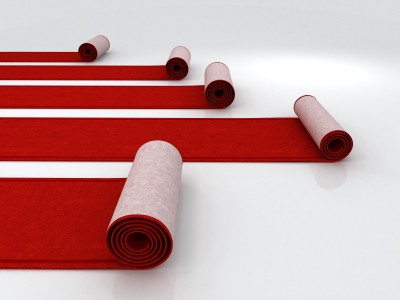 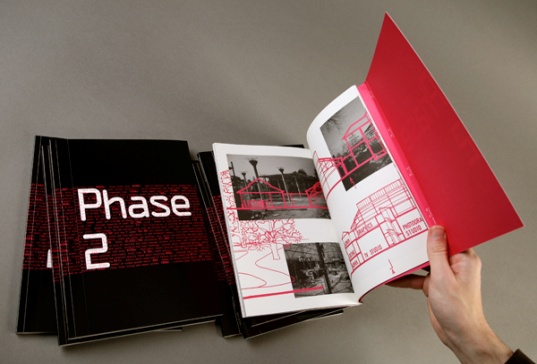 Questions
Contact
Darrin Gamble
Head of Neighbourhood – West Midlands
1 Venture Court
Broadlands
Wolverhampton
WV10 6TB

Darrin.Gamble@Bromford.co.uk
01902 378646